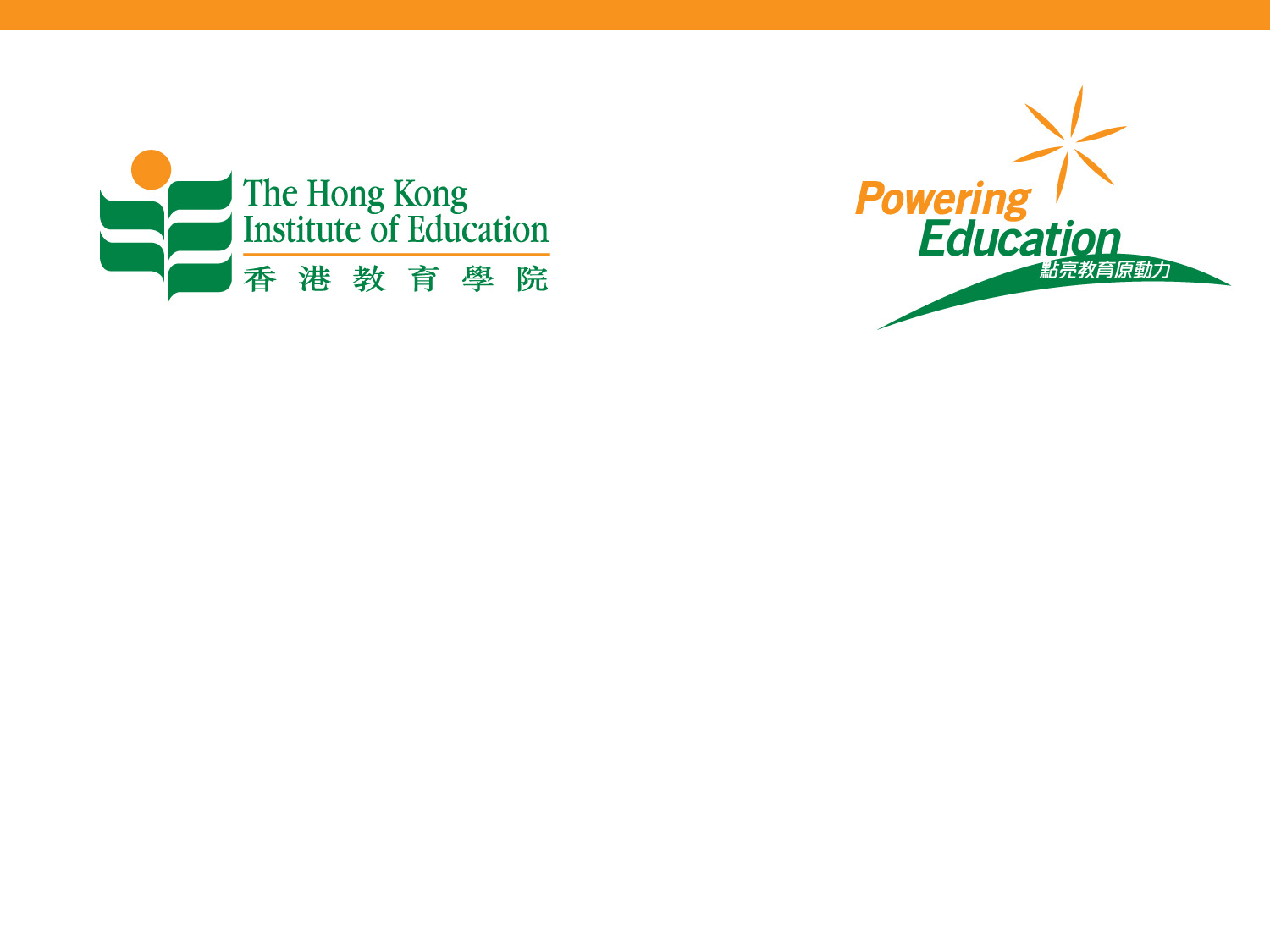 Prepositions
LEE, Gwangmin
The Hong Kong Institute of Education
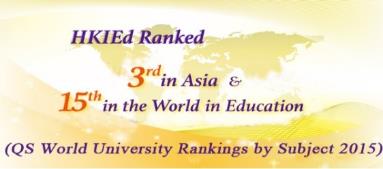 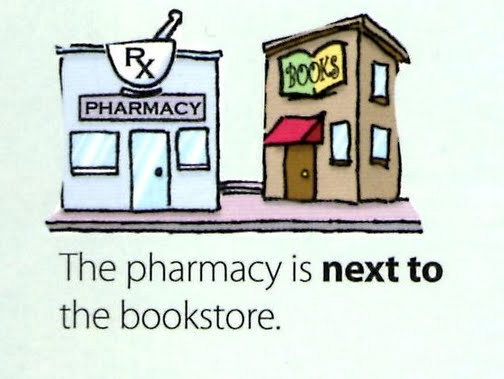 2
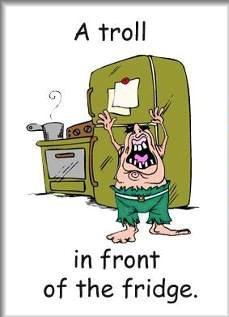 3
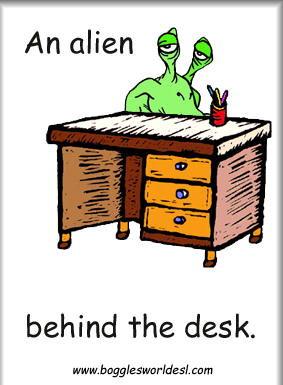 4
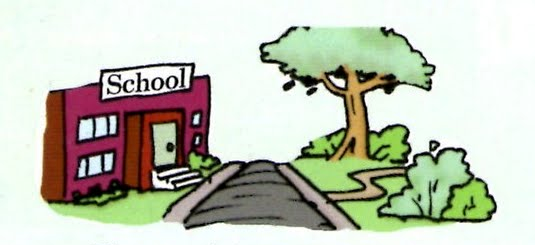 The school is across the park.
5